تحلیل سایت مجتمع مسکونی 45واحدی
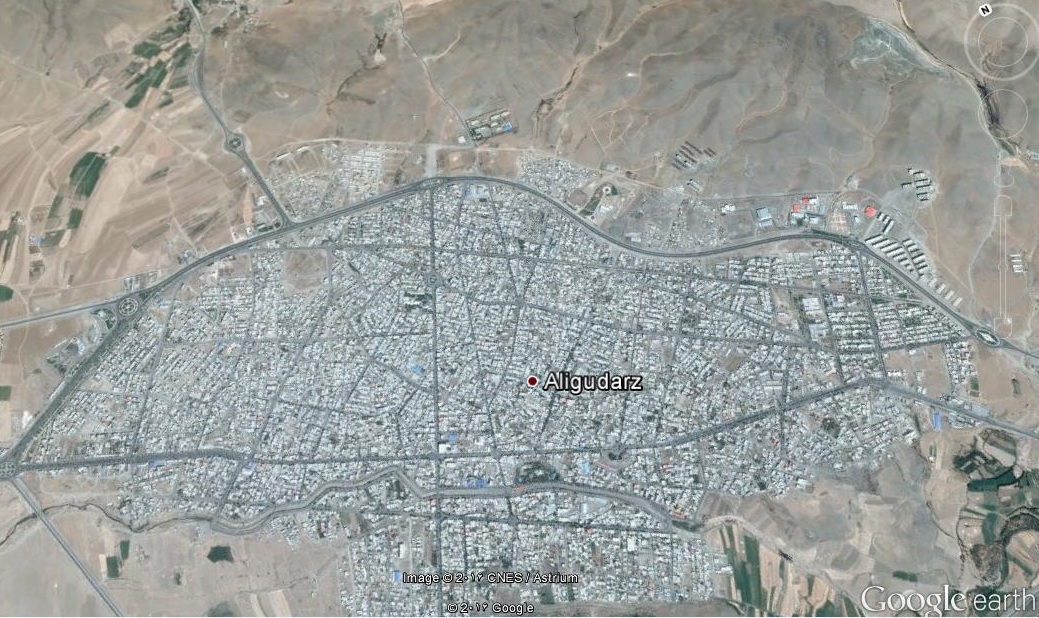 الیگودرز با مساحت 5870 کیلومتر مربع، بین 49 درجه و 42 دقیقه طول شرقی از نصف النهار گرینویچ و 33 درجه و 24 دقیقه فرض شمالی از خط استوا قرار گرفته‌است. جمعیت ان 145000هزار نفر است. و صدو شیشمن شهر از نظر جمعیت در ایران است. موقعیت الیگودرز در استان لرستان شرق تاشمال شرقی است. از لحاظ طبیعی در میان کوههای زاگرس  قرار گرفته، مرز شرقی این شهرستان با استان اصفهان از جنوب چارمحال بختیاری وخوزستان واز غرب باشهرستان ازناواز شمال با استان مرکزی. میانگین ارتفاع الیگودرز از سطح دریا 2022متر است. کوههای مشرف به الیگودرز از سمت جنوب رشته کوههای اشترانکوه  با ارتفاع متغیر 4000متر که یکی از عوامل تاثیر گذار برآب وهوای شهرستان بوده که البته  کشیدگی کوه به سمت جنوب مانعی است برای رخنه ابر های باران زا به نواحی شمالی تر الیگودرز از سمت شمال شهر نیز رشته کوههای مندیش با ارتفاع کم شهر را در درون خود قرار داده و باعث شده که شهر در میان یک دره  کوهپایه ای قرار گیرد .فاصله الیگودرز با مرکز استان  135 کیلومتر و با پایتخت 375 کیلومتر میباشد .
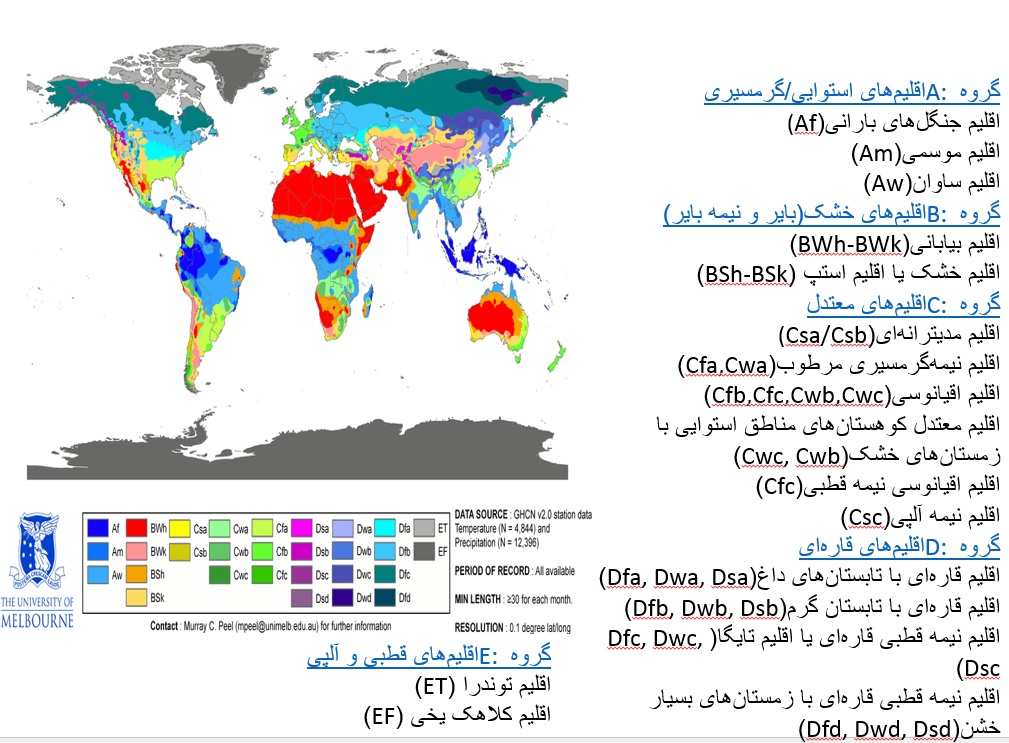 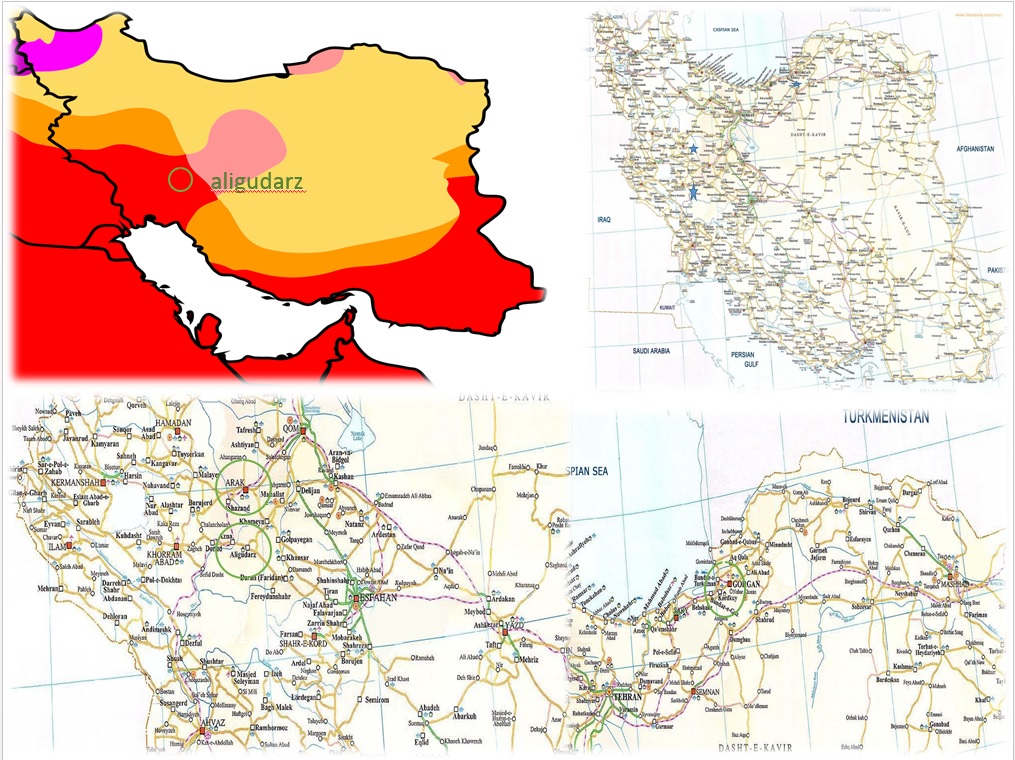 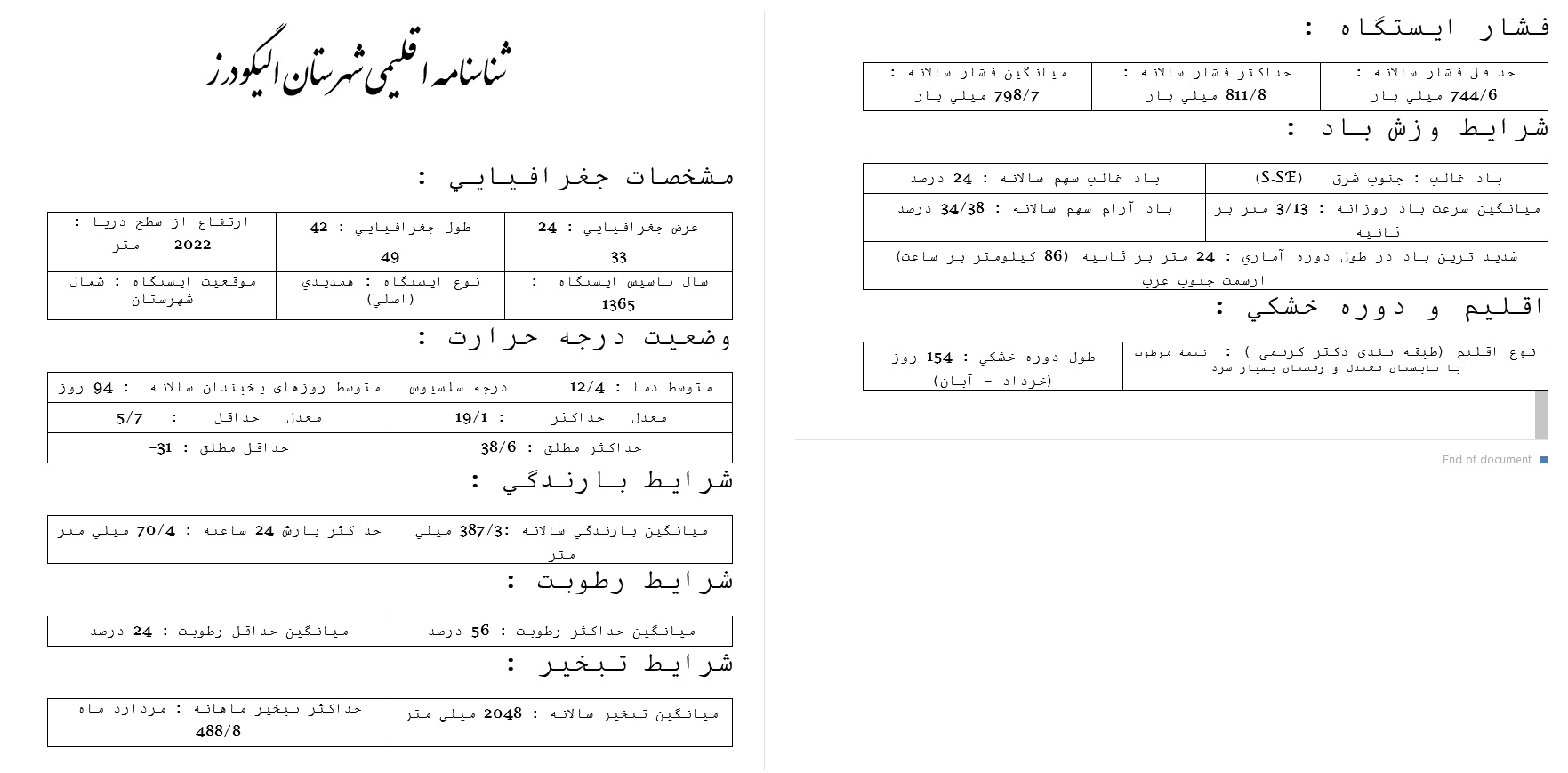 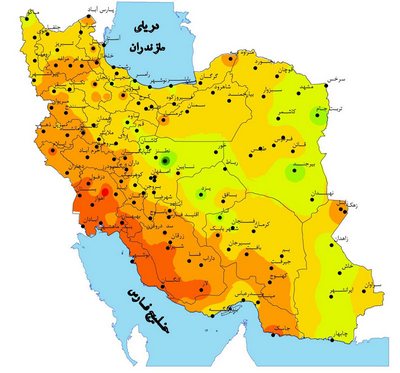 ایران به چهار دسته اقلیم تقسیم شده که شهرستان الیگودرز در تقسیمات جغرافیایی در اقلیم سرد و کوهستانی قرارر گرفته
پهنه بندی اقلیمی
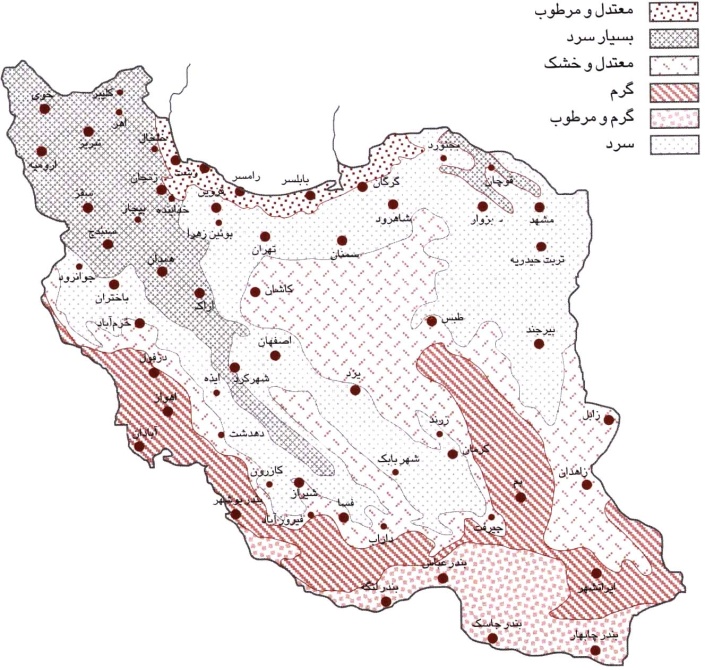 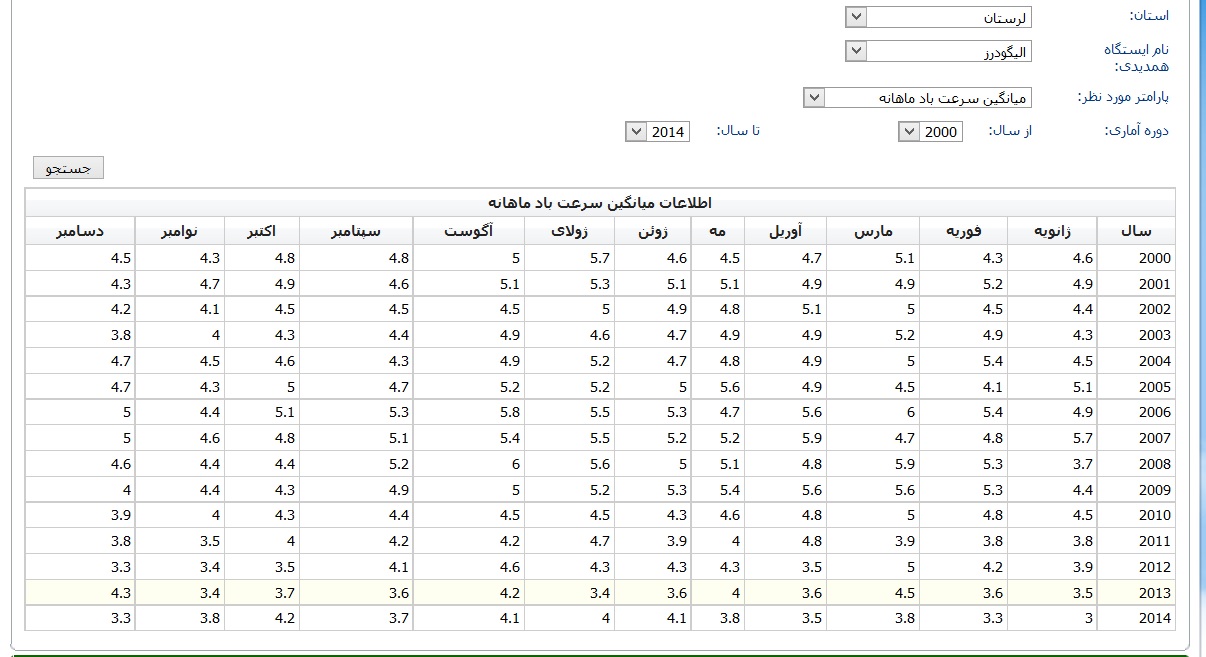 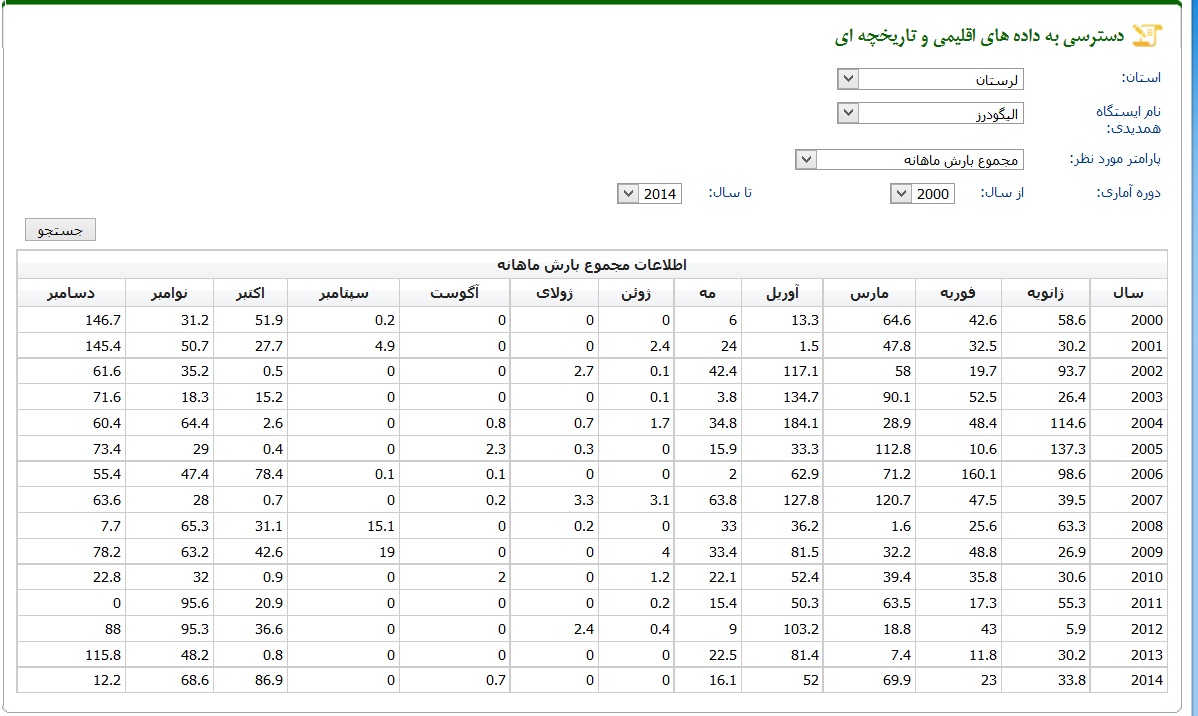 ساعات آفتابی
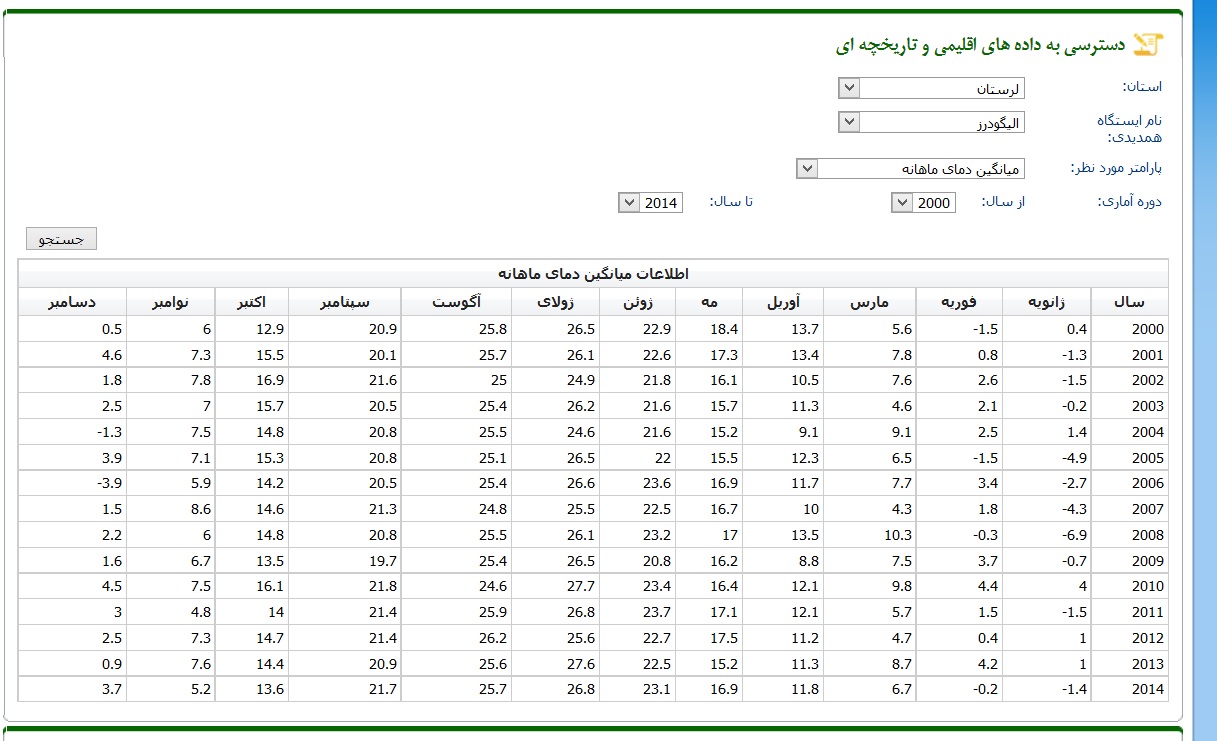 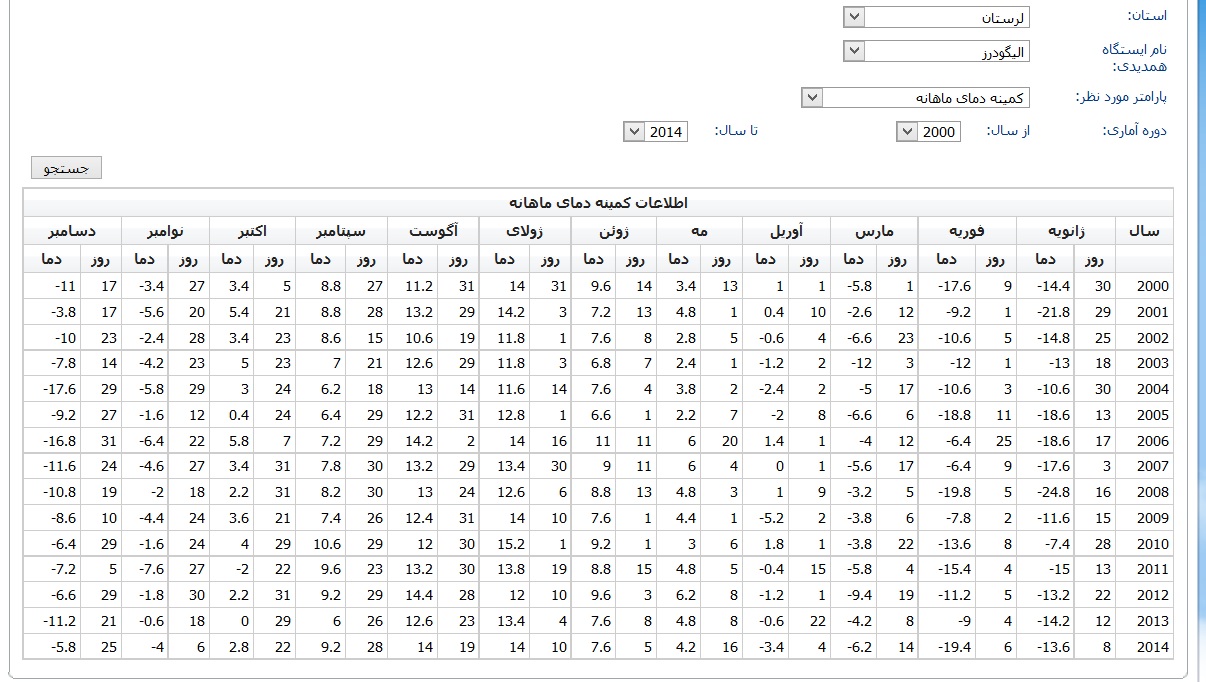 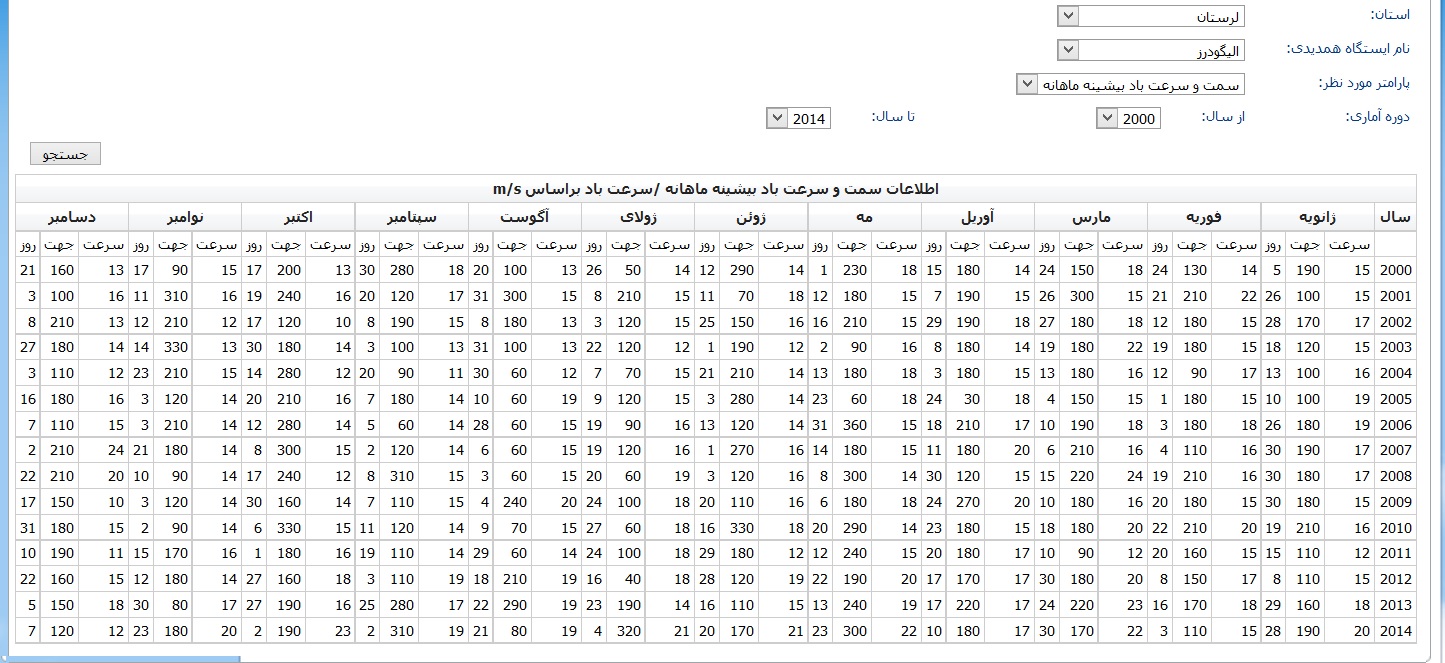 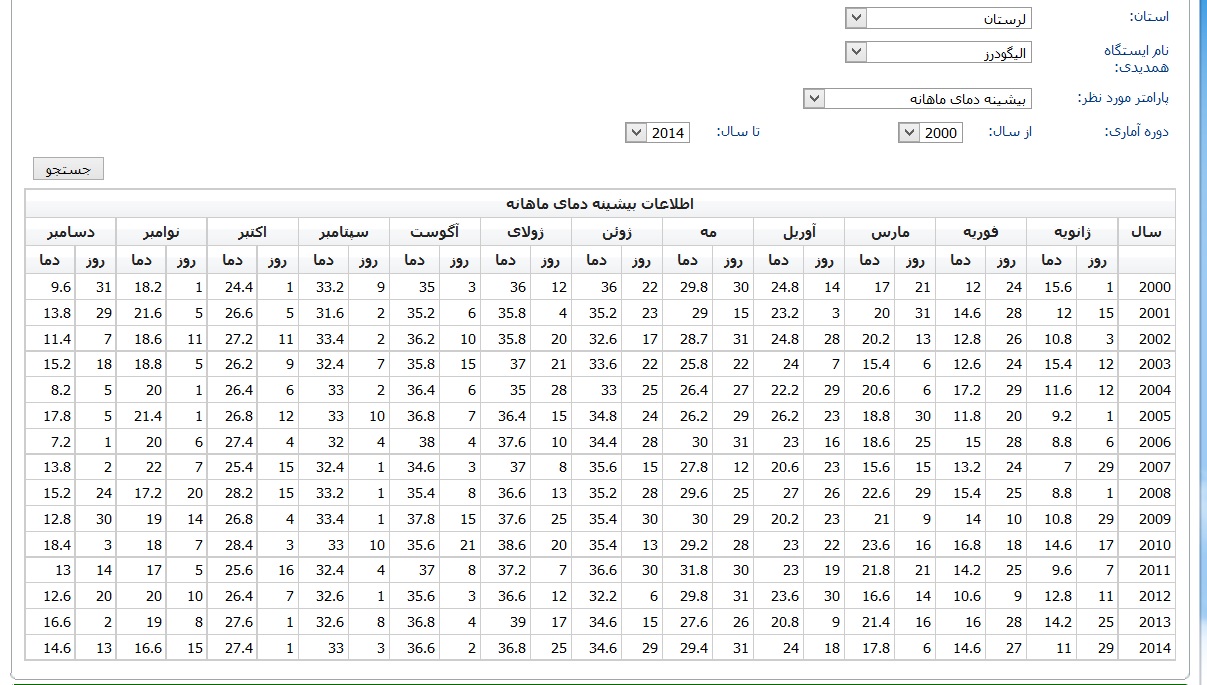 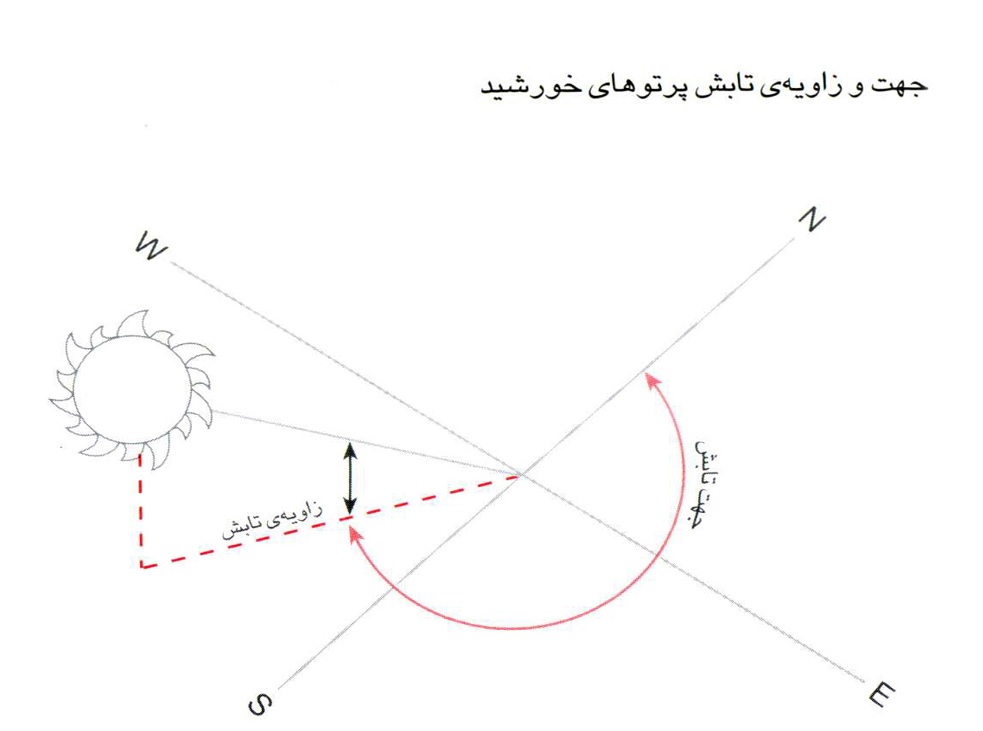 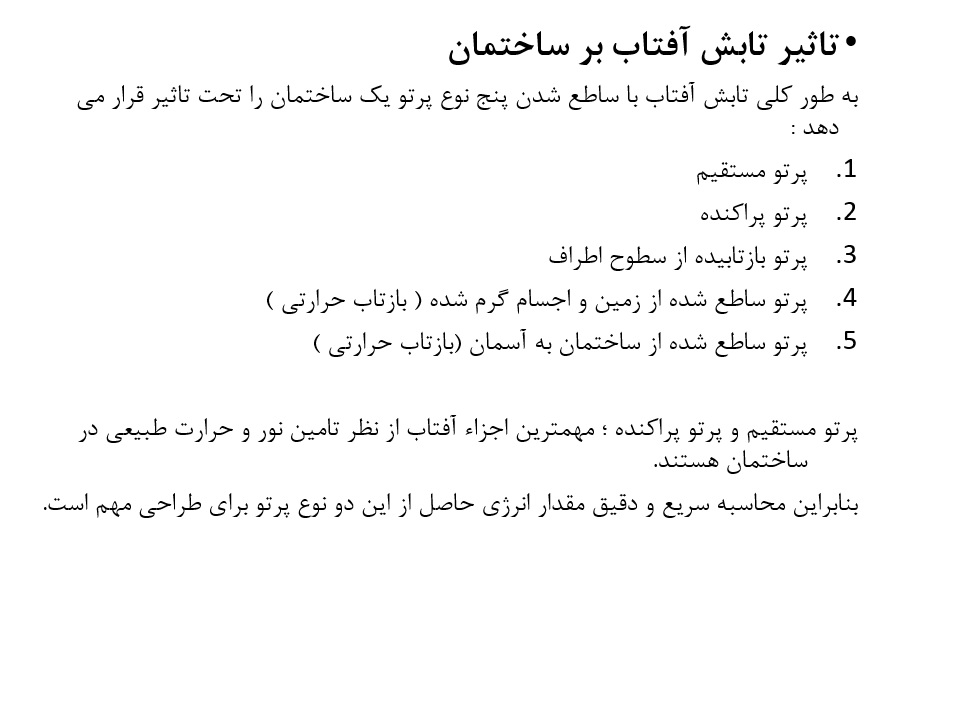 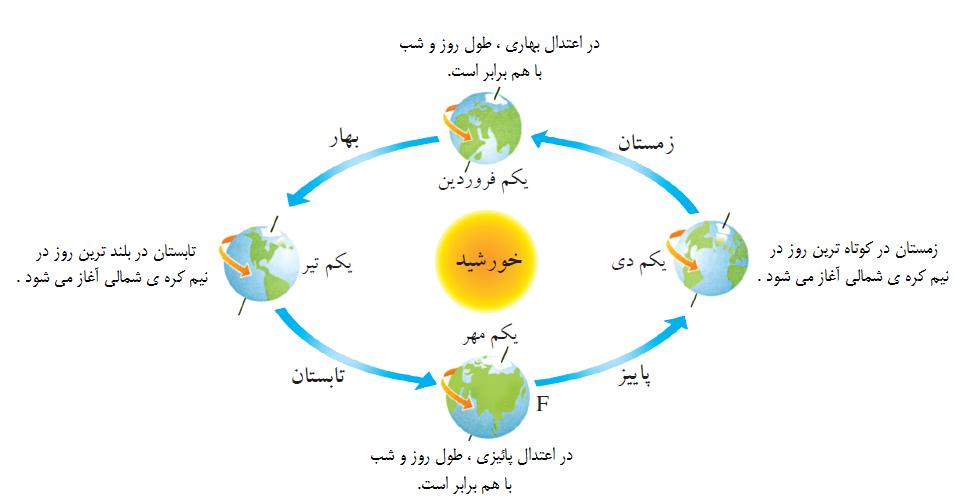 نحوه گردش زمین به دور خورشید
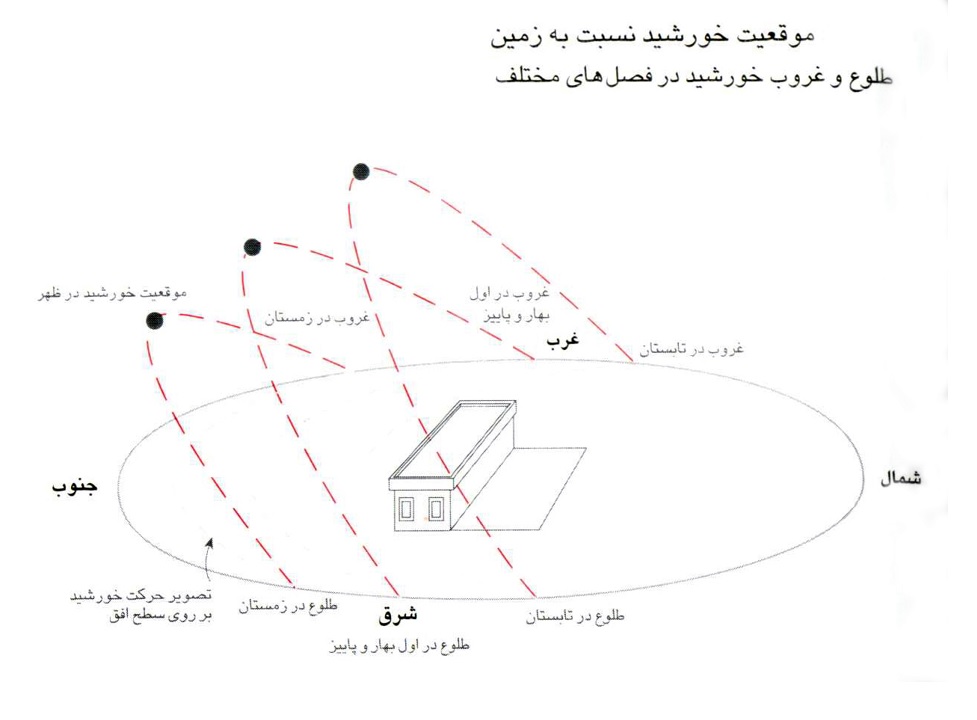 1-استفاده از مصالح ساختمانی با ظرفیت حرارتی زیاد وبا رنگ تیره 
2-قرار دادن ساختمان در جهات نورگیر ..
 3-پنجره های کوچک وکشیده به جهت نور خورشید
4-استفاده از سیستم های غیر  فعال خورشیدی بدون استفاده از وسایل مکانیکی و تاسیساتی مانند دریافت مستقیم :دیوار ترومپ :آتریوم :
ویژگی های اقلیمی مناطق سرد وکوهستانی
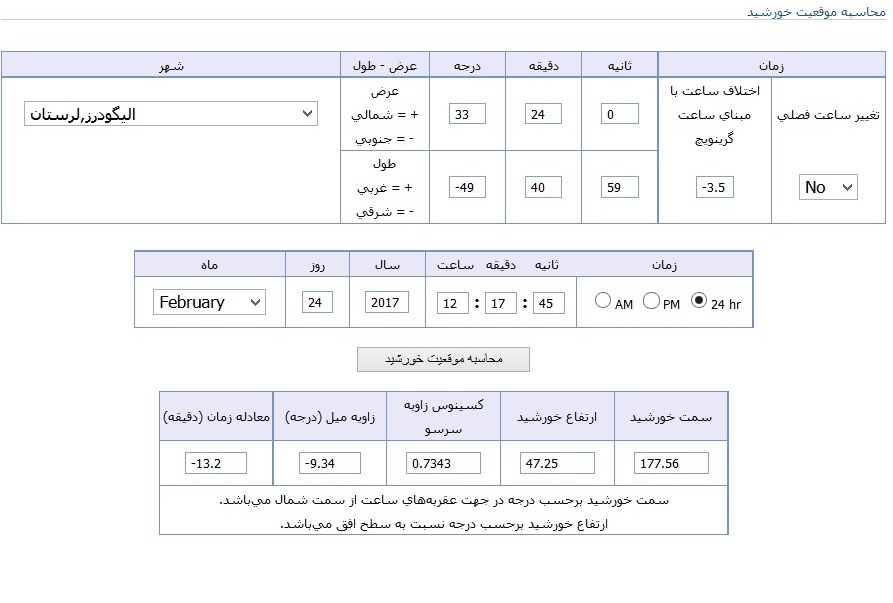 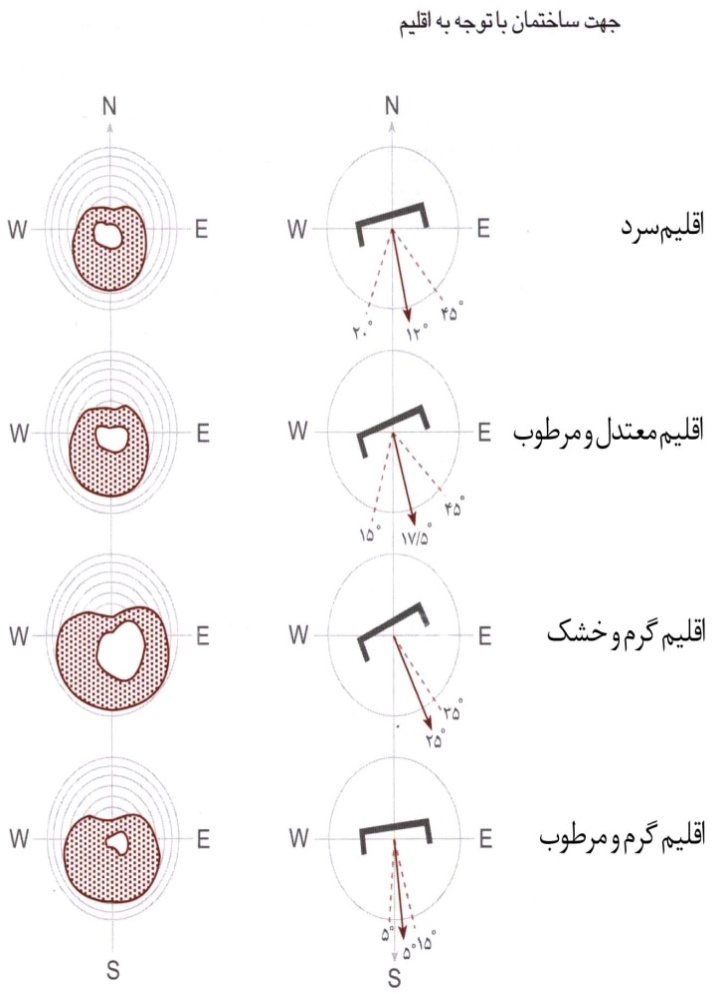 جهت گیری ساختمان
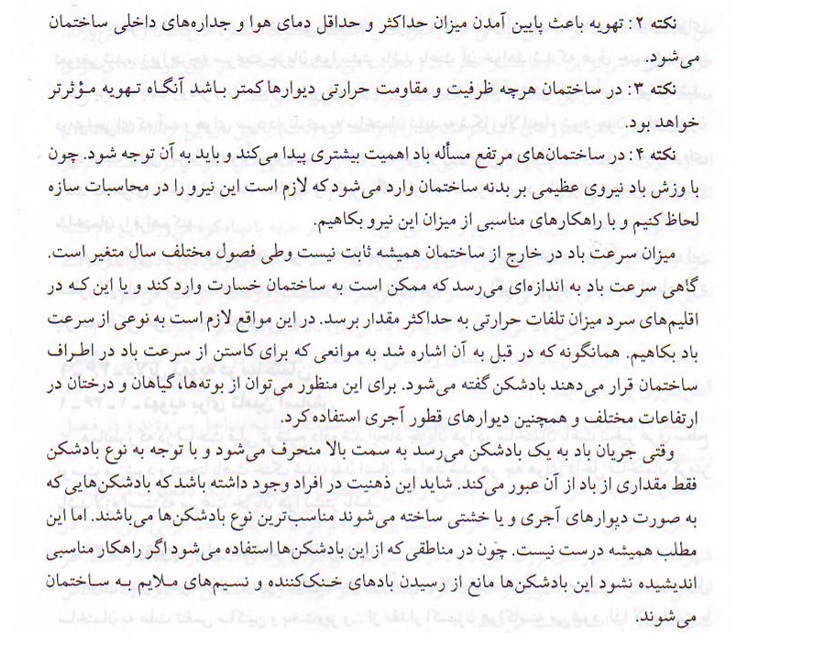 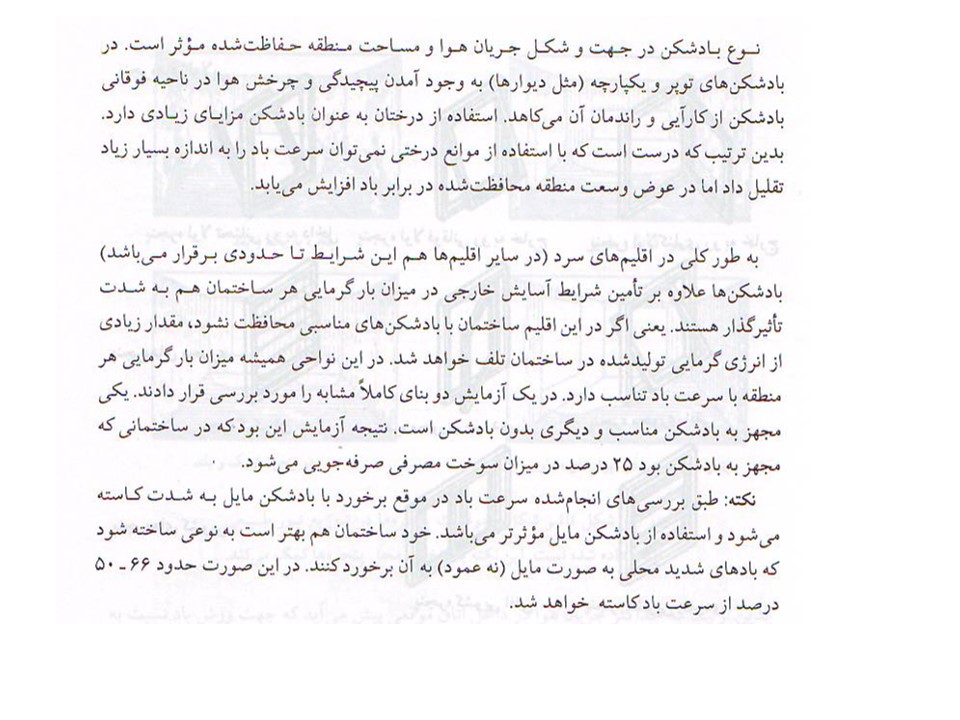 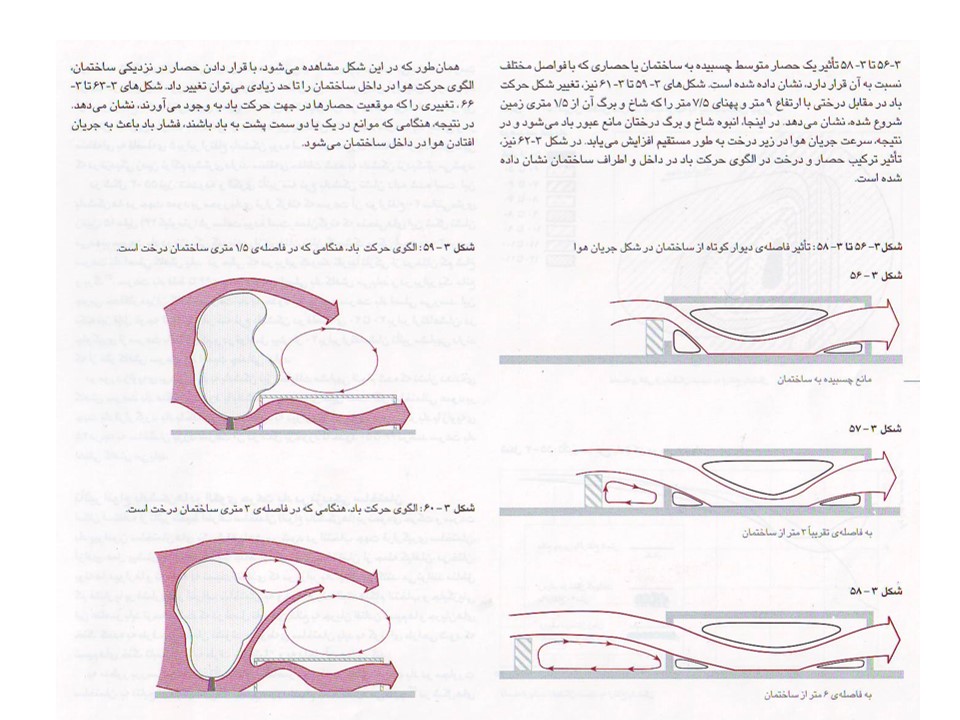 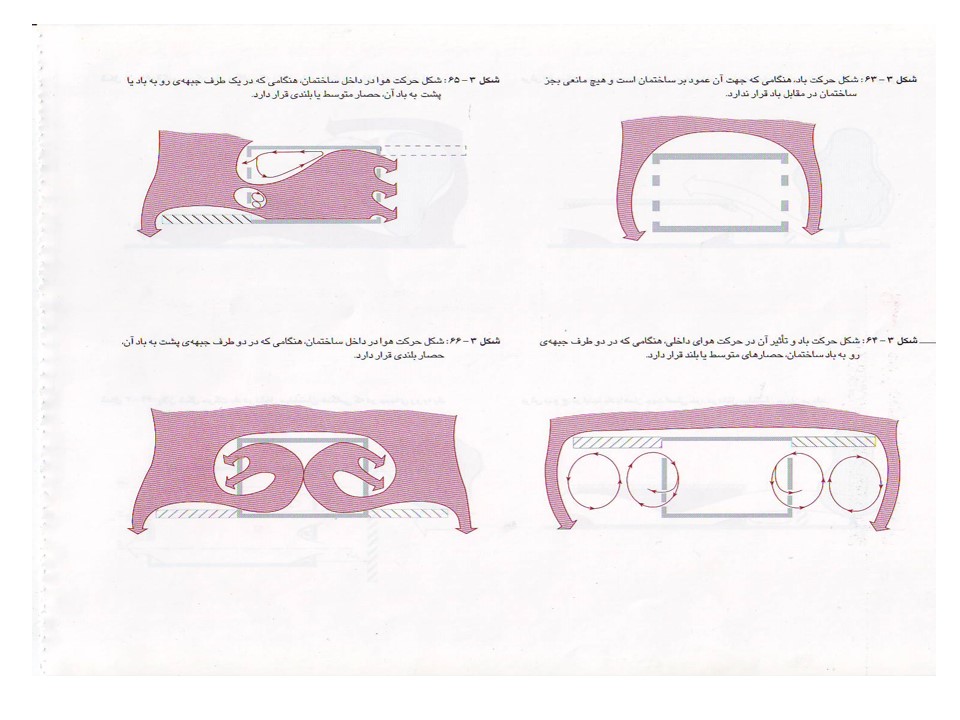 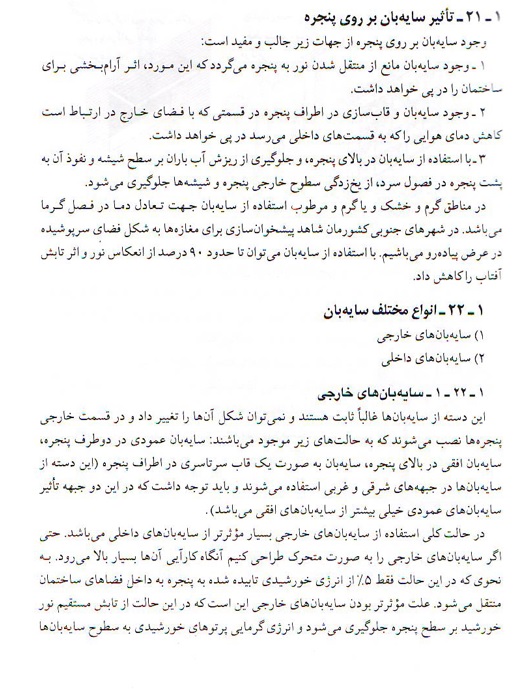 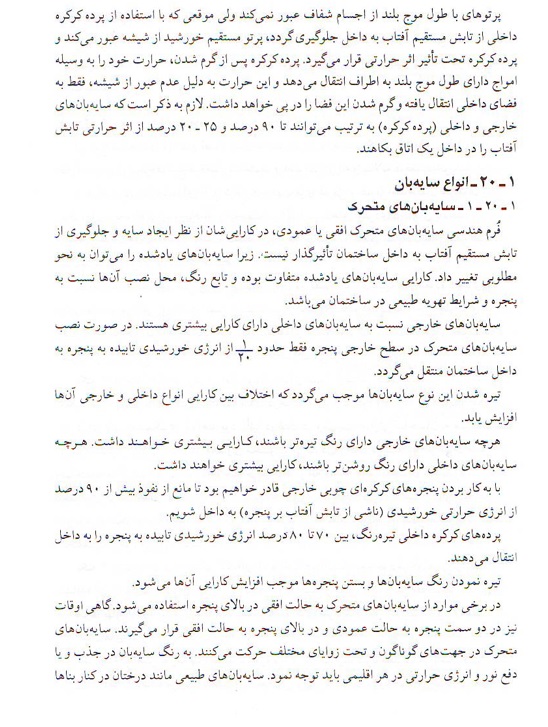 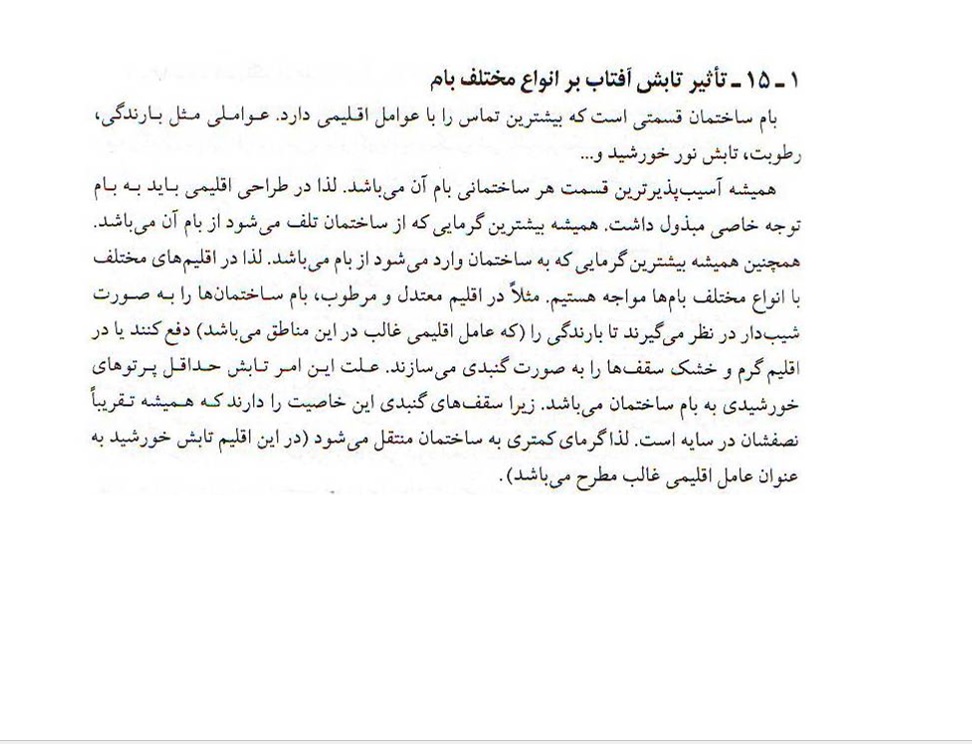 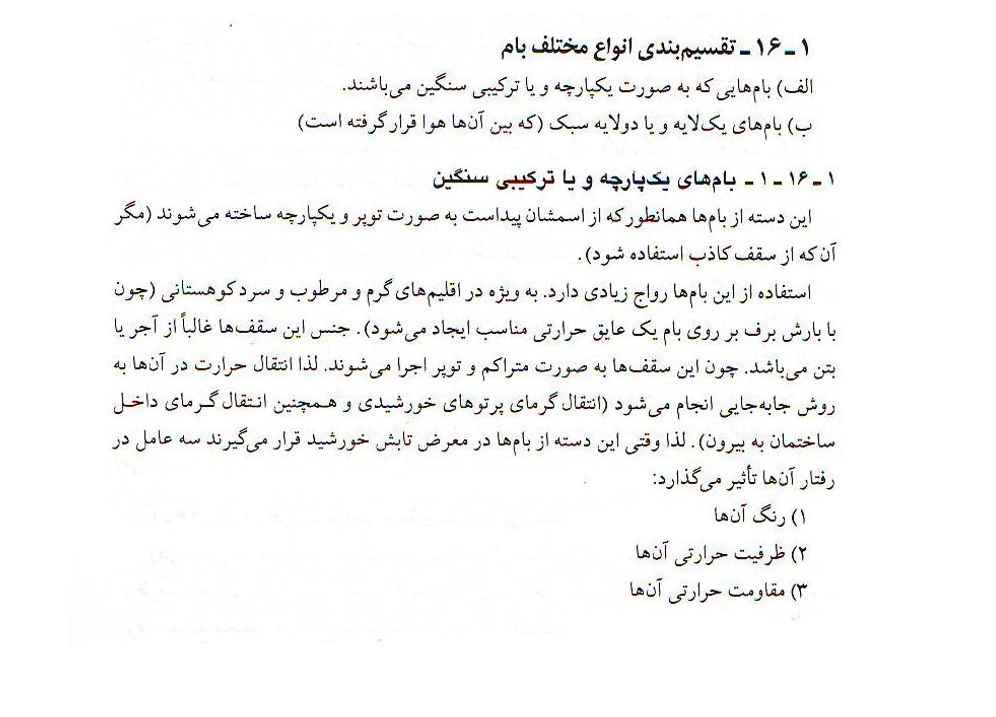 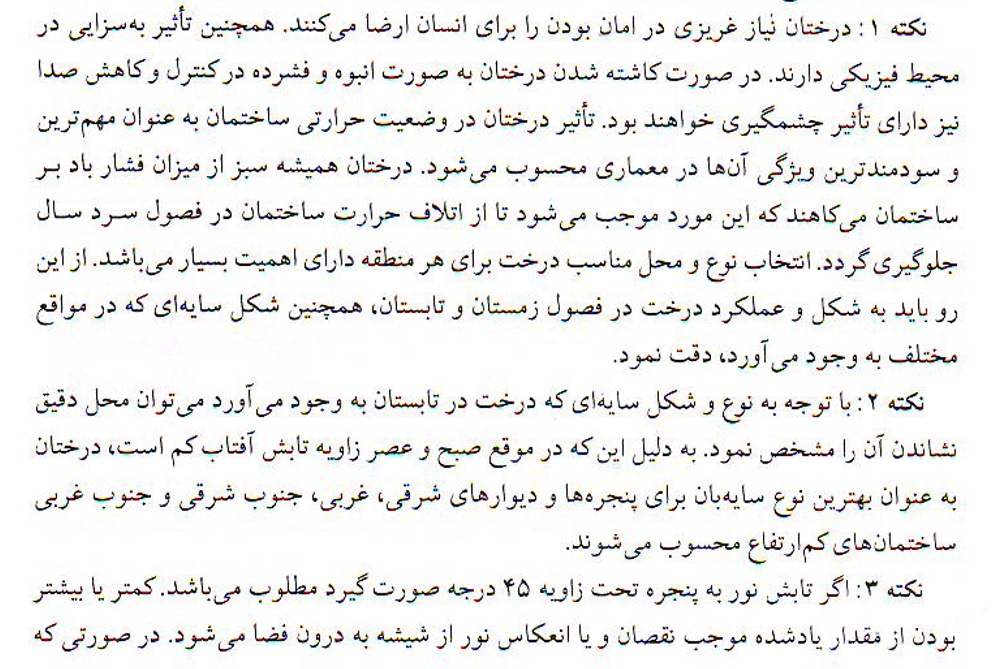 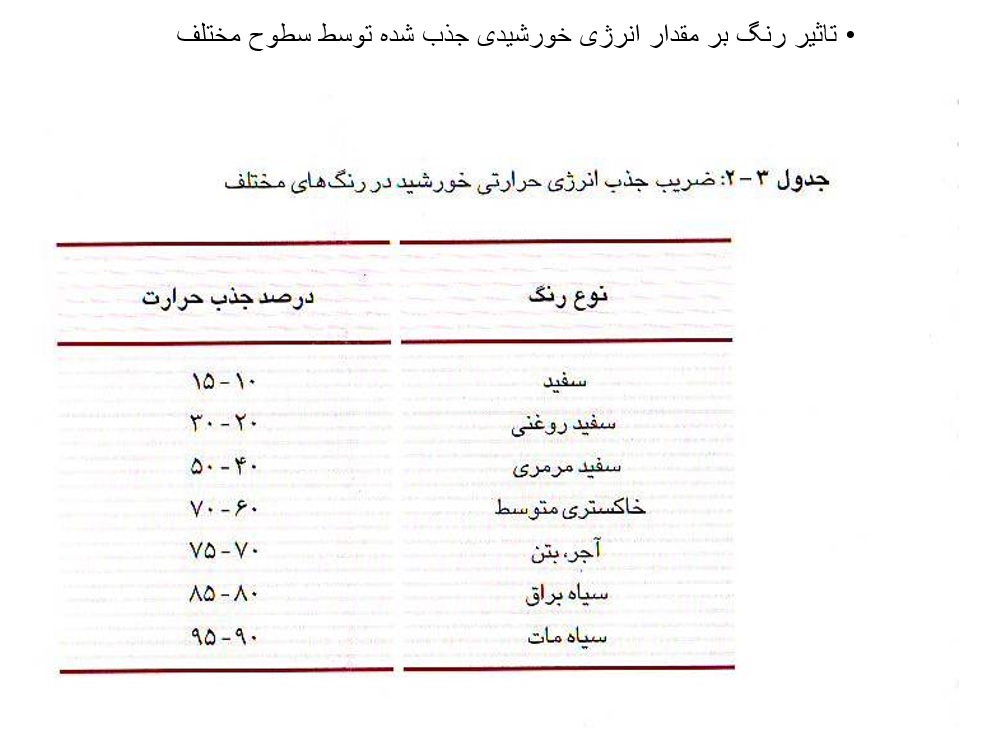 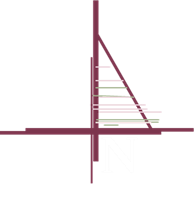 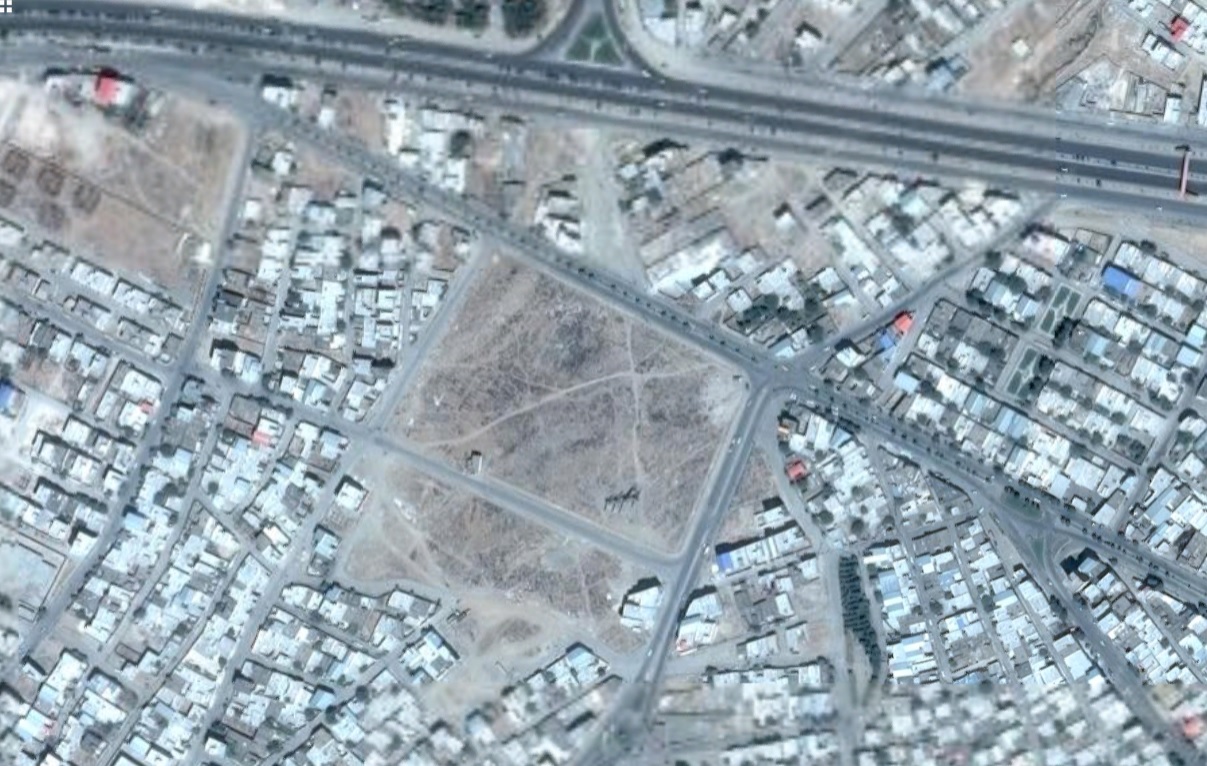 کلیـــت سایـــت
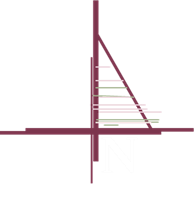 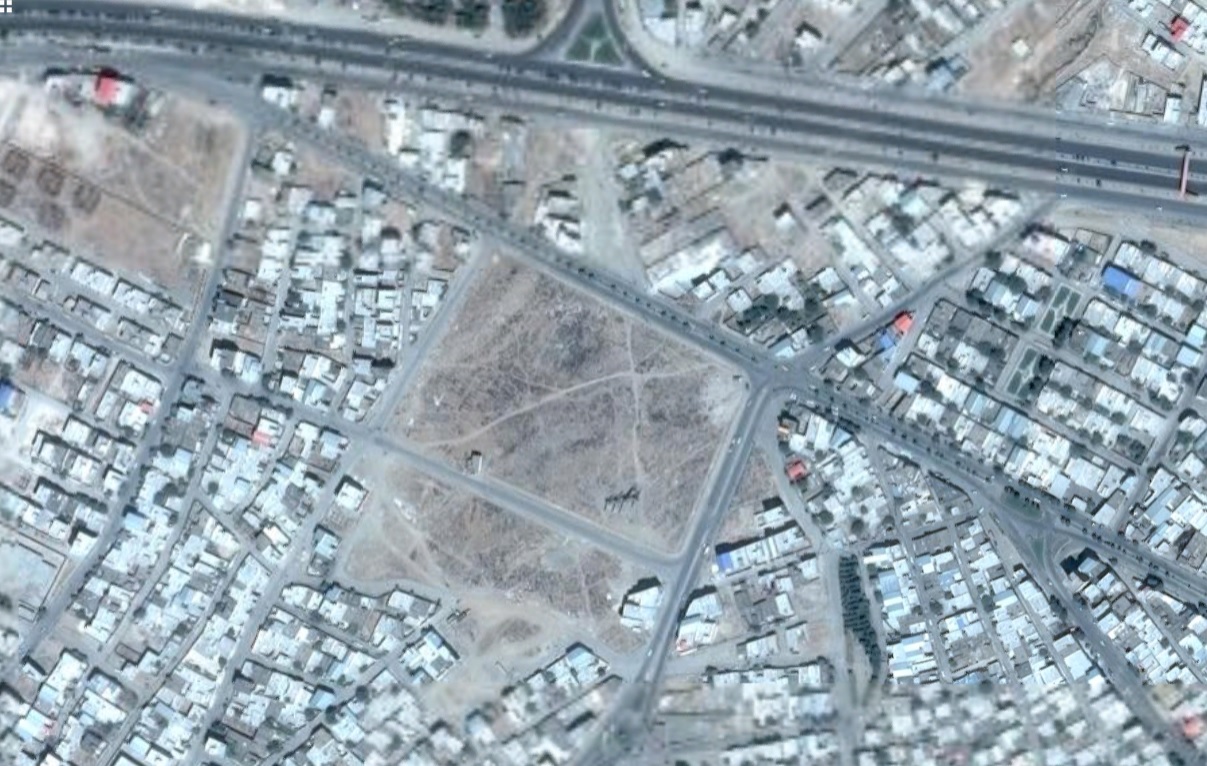 مسکونـــــی
مسکونـــــی
مسکونـــــی
صنعتی
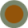 بلوار
پارک
دسترسی ها و همجواریها
سایت
خیابان اصلی
مسکونـــــی
خیابان فرعی
مسکونـــــی
مسکونـــــی
مسکونـــــی
مسکونـــــی
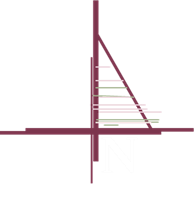 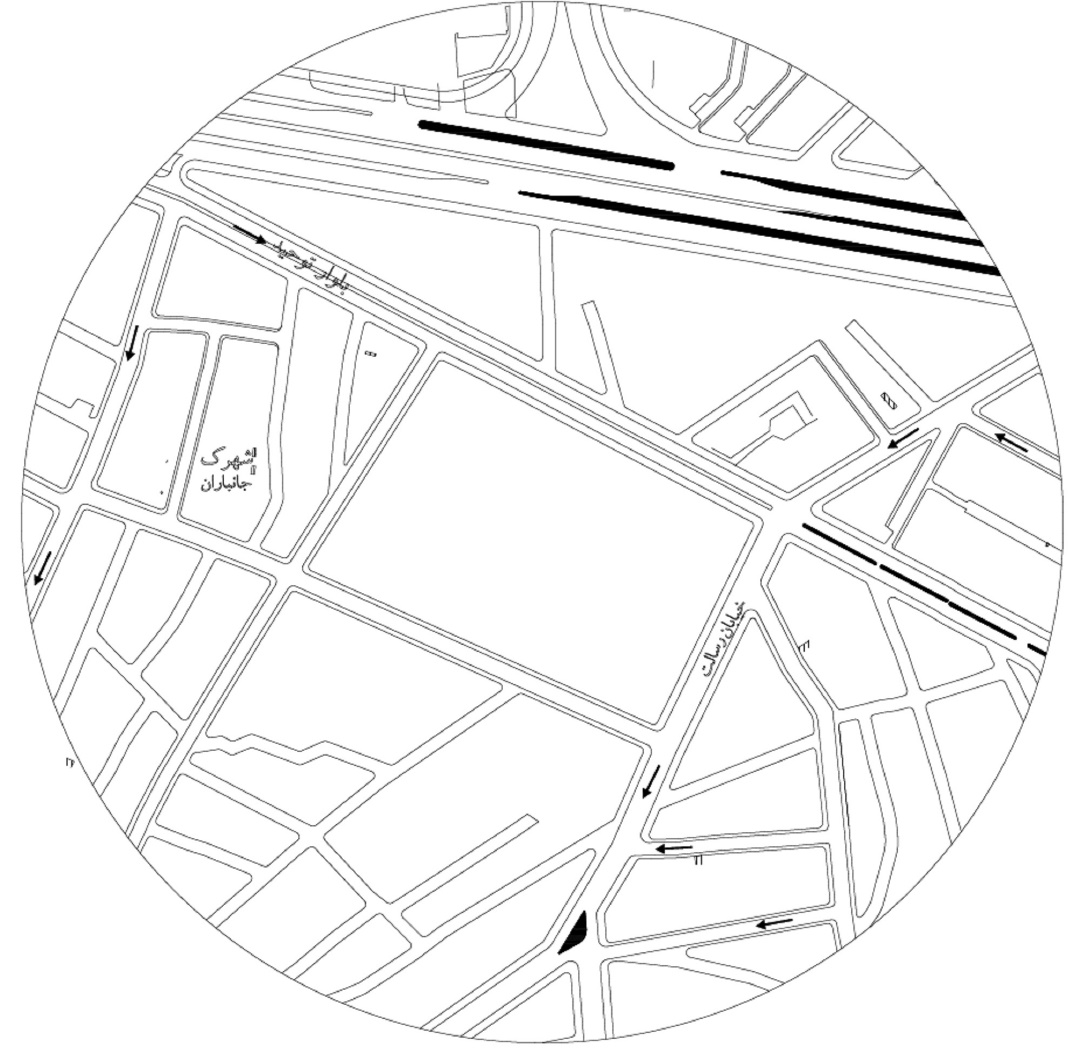 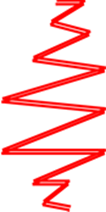 آلودگی صوتی متوسط
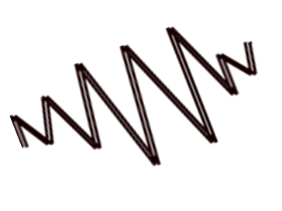 منبع صوت (شدید)
آلودگی صوتی
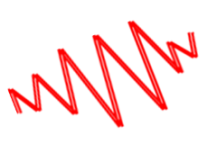 آلودگی صوتی خفیف
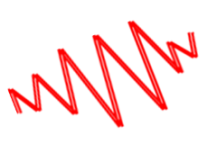 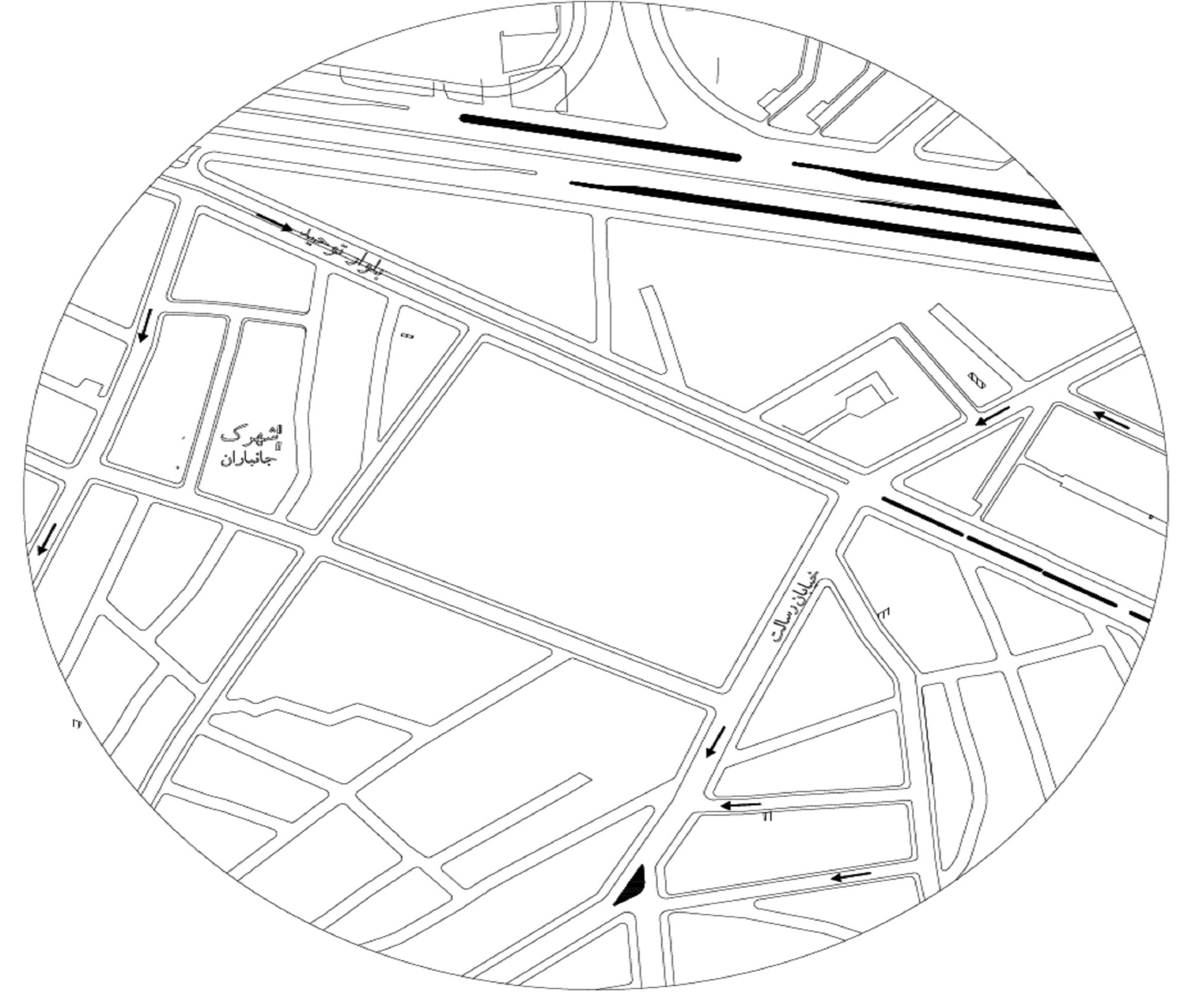 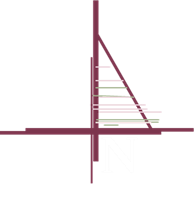 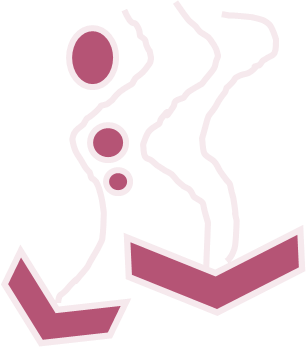 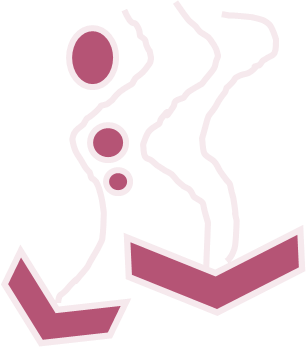 باد ملایم بهاری
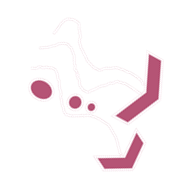 باد سرد زمستانی
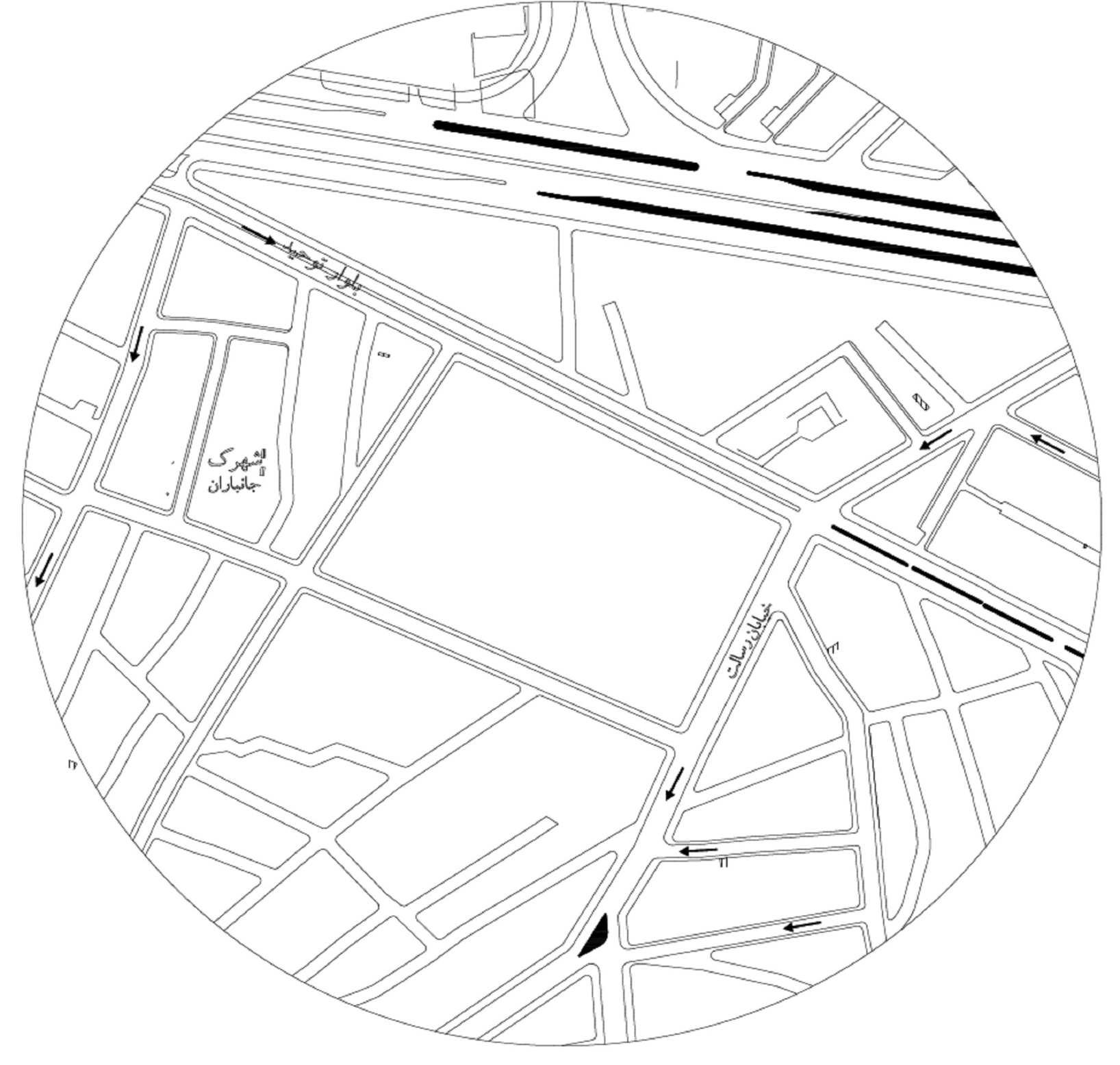 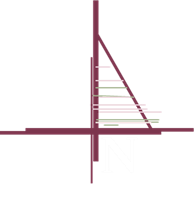 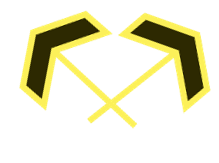 دید بد
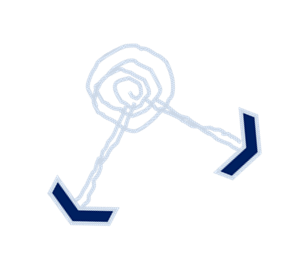 حیطه دیـــــد
دید خوب
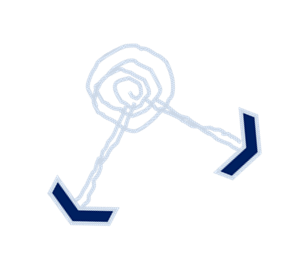 دید بد
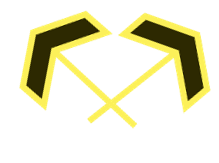 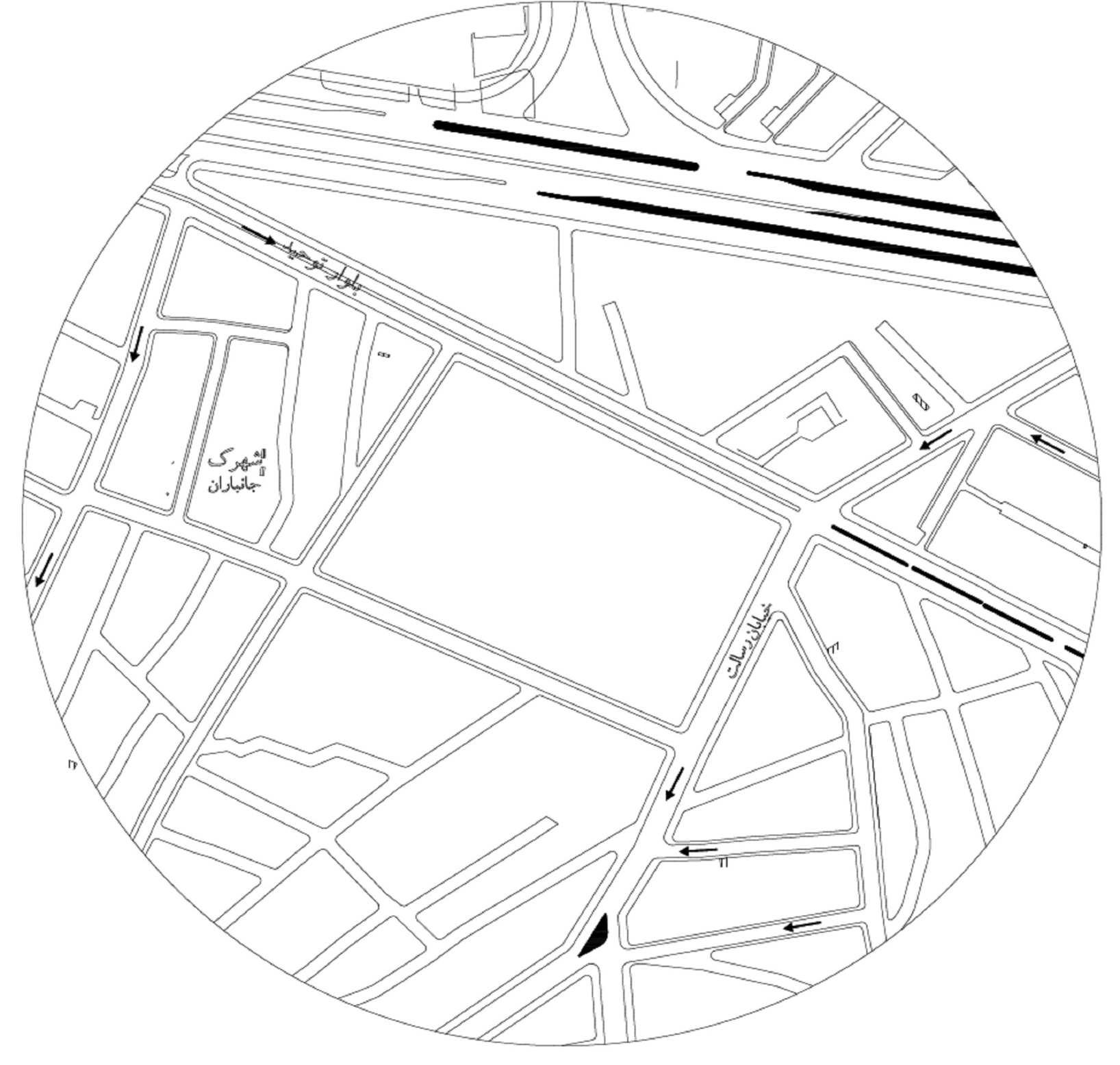 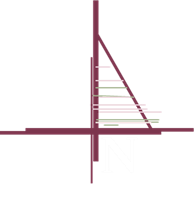 شیب سایـــــت
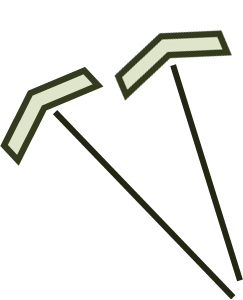 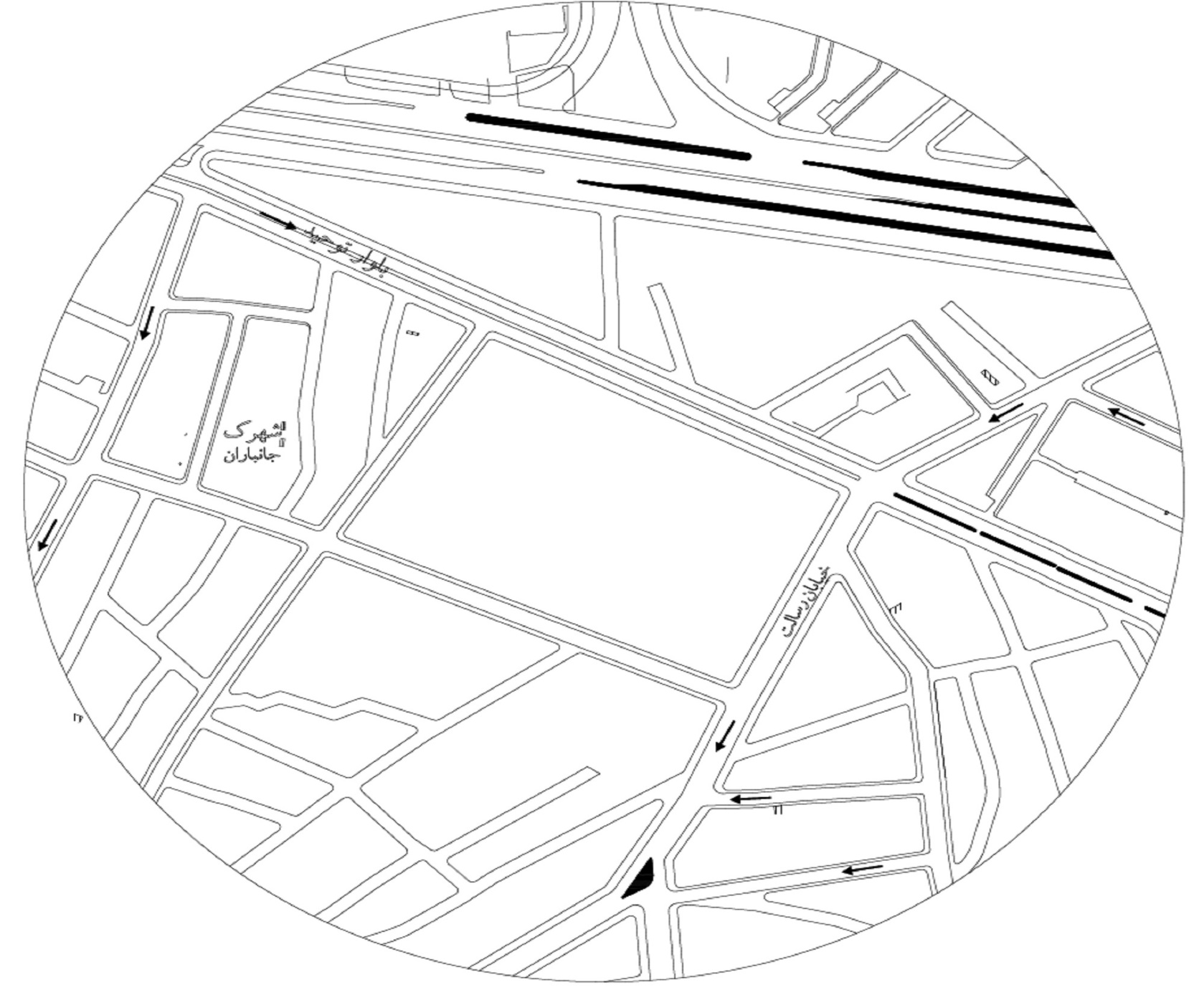 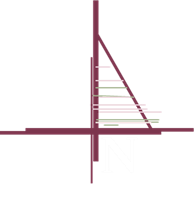 جهت طلوع وغروب خورشید
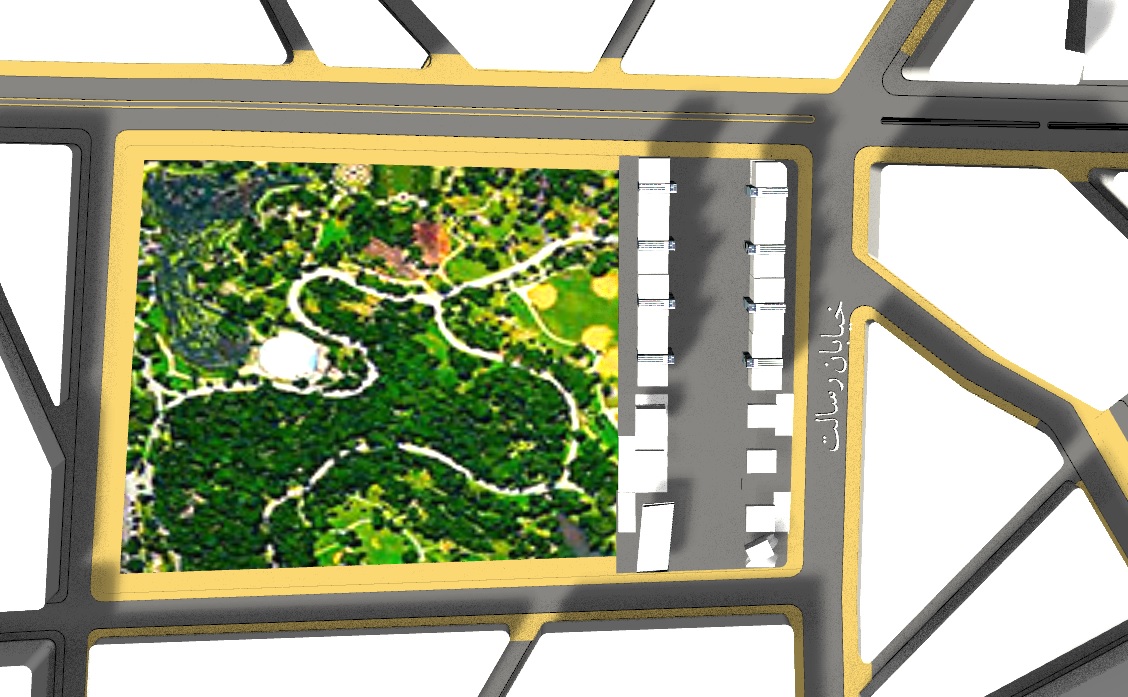 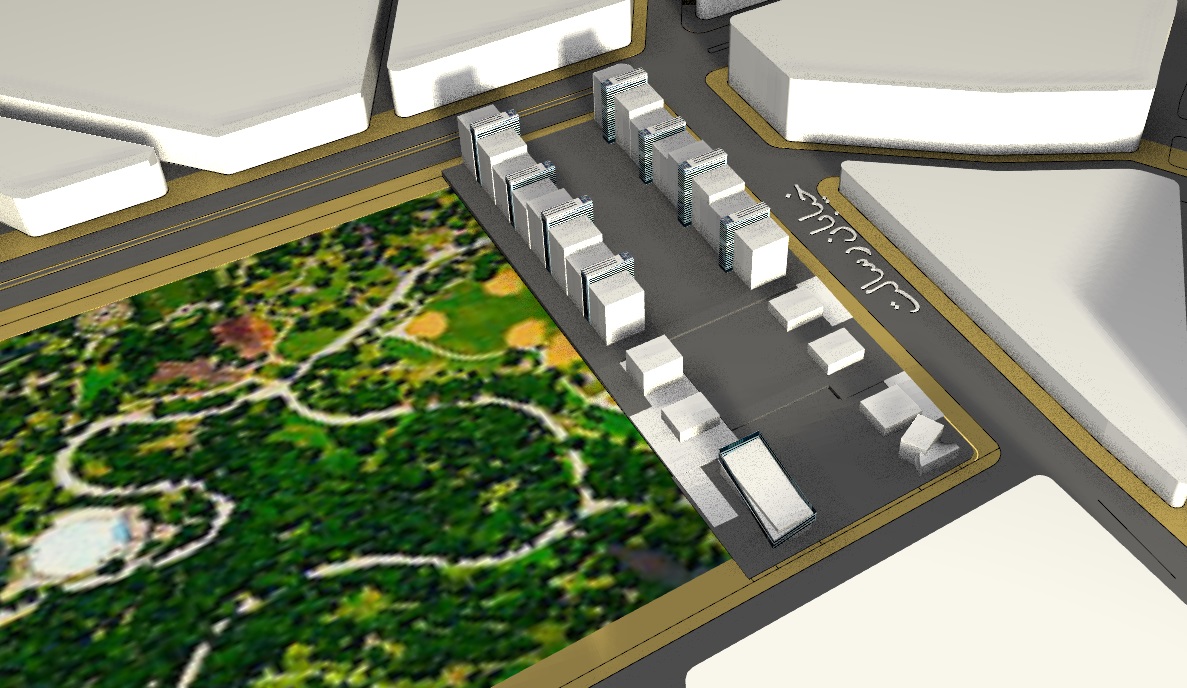 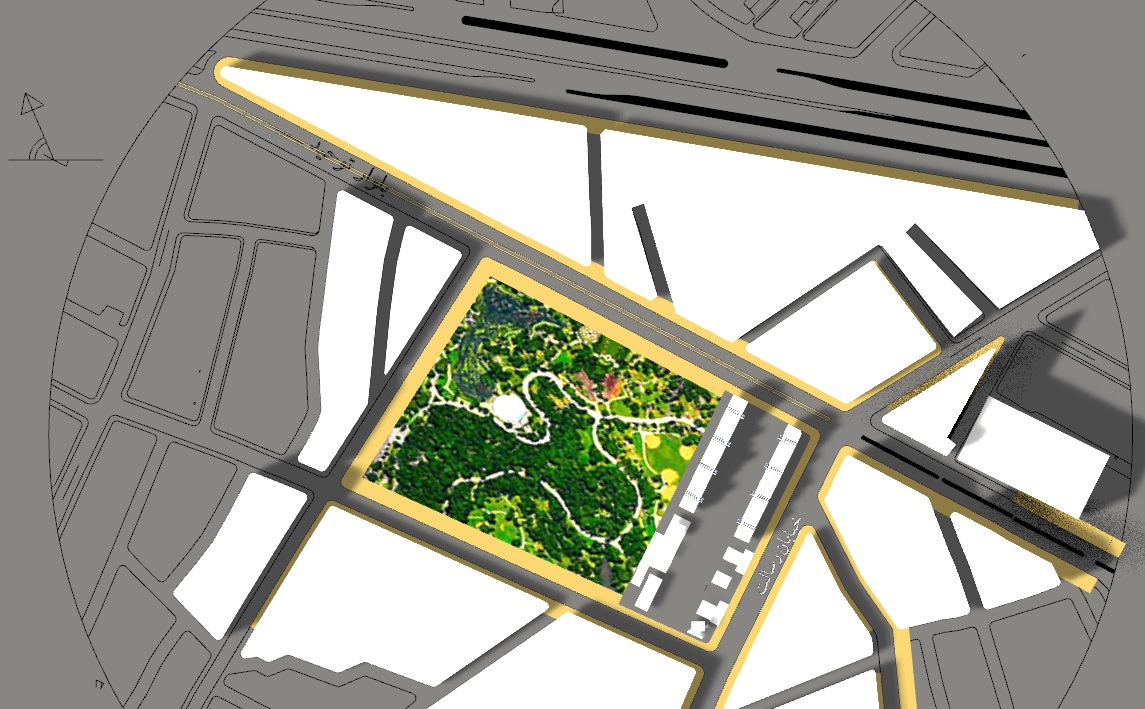